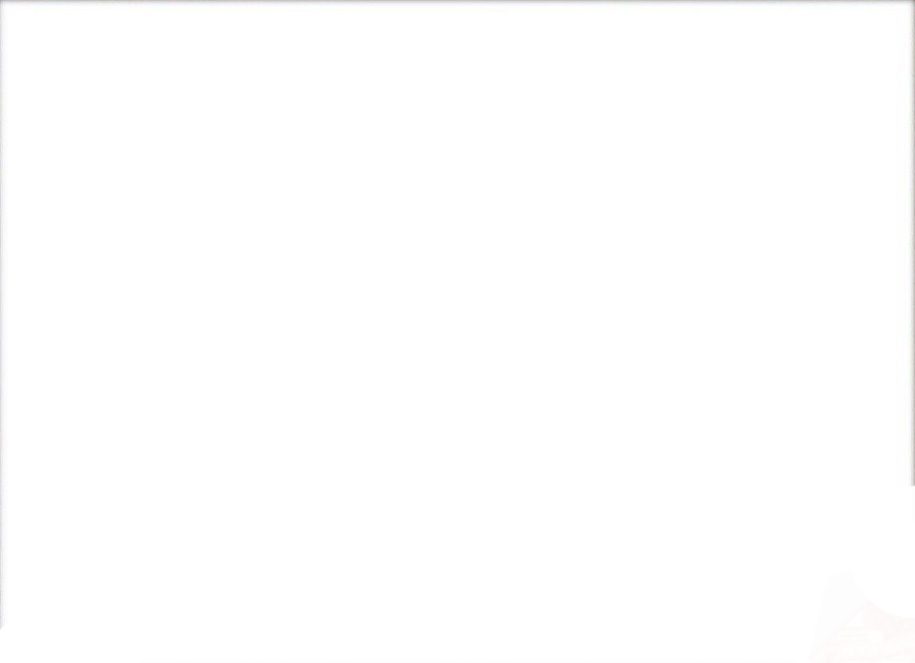 Основи національної безпеки України
 

Практики: 48 години (24 заняття) 
Консультації: 4 години (2 заняття) 
Екзамен
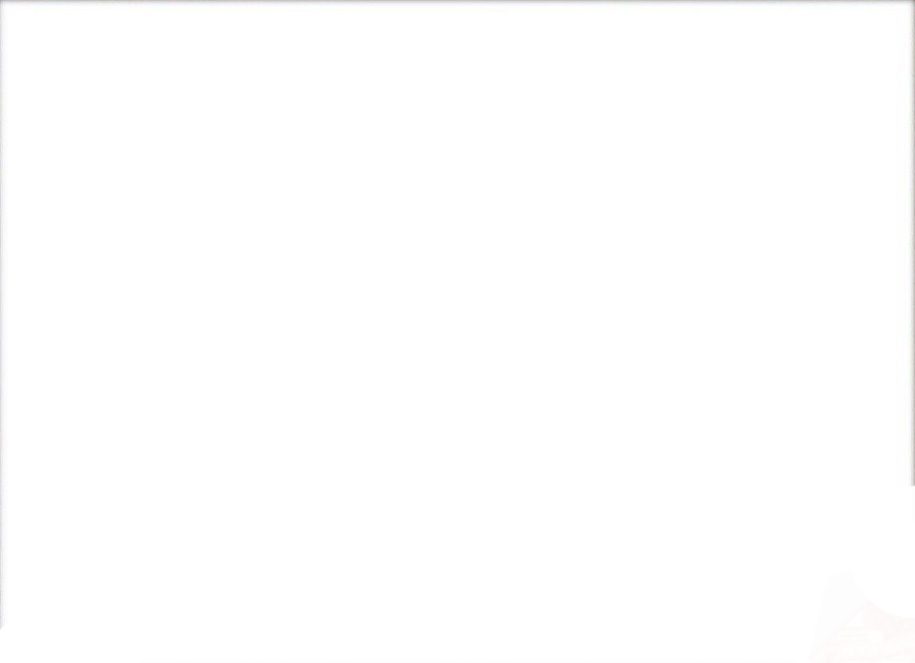 Тема 1. Сутність і зміст загальної теорії національної безпеки України (Націобезпекознавство).
 
1. Сутність та зміст націобезпекознавства
2. Міждисциплінарні зв’язки 
3. Основні категорії націобезпекознавства
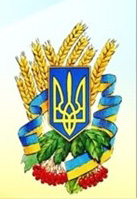 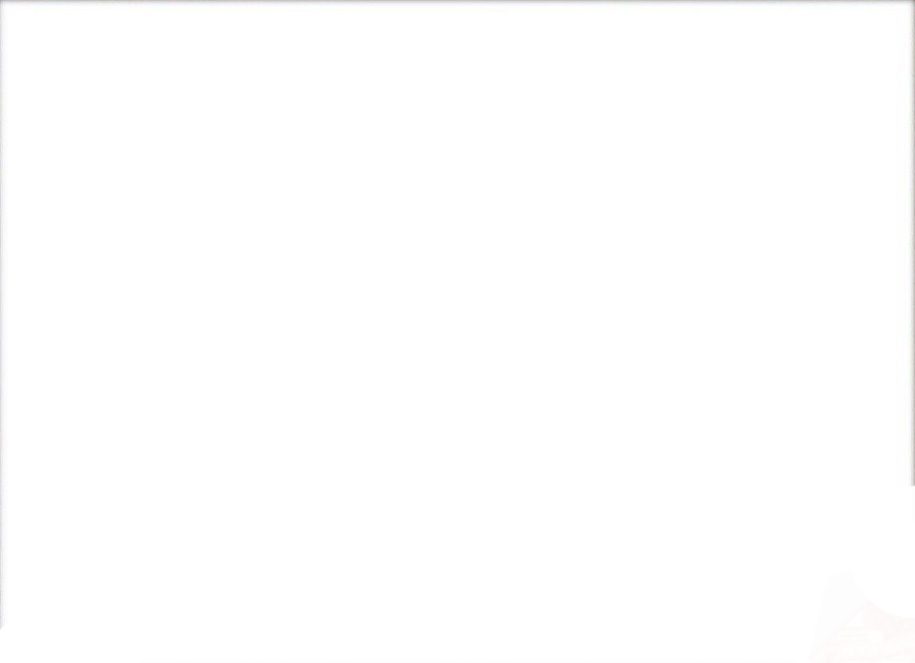 Завдання курсу 
з позицій синергетичного, системного, управлінського підходів дати слухачам теоретичні та практичні знання, які дозволять їм професійно орієнтуватися і діяти в різноманітних ситуаціях, пов'язаних із підготовкою та реалізацією управлінських рішень у різних сферах національної безпеки (інформаційній, політичній, економічній, соціальній, екологічній тощо).
дати студентам базові знання щодо концептуальних засад національної безпеки;
ознайомити студентів із загальними проблемами формування системи управління національною безпекою;
ознайомити студентів із основними нормативно-правовими актами, що регламентують суспільні відносини в сфері національної безпеки;
ознайомити студентів із стратегіями управління національною безпекою в зарубіжних країнах;
дати студентам уявлення про найважливіші складові елементи національної безпеки в контексті глобалізації.
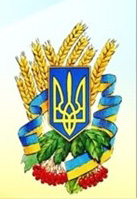 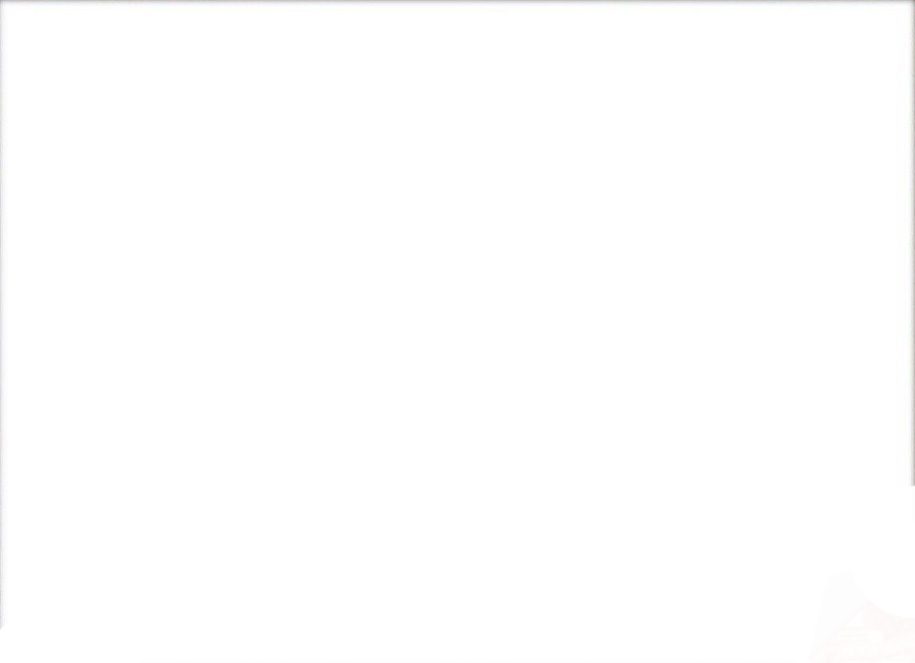 Націобезпекознавство — новий інтегрований науковий напрям, що поєднує низку наук і приватних теорій, зокрема таких, як: геополітика, етнодержавознавство, управління, синергетика, ноо-космологія, теорія держави та права, історія вчень про державу і право, міжнародне право, міжнародні відносини, оперативно-розшукова діяльність, розвідувальна діяльність, контррозвідувальна діяльність та ін.
 
Мета націобезпекознавства — формування методології дослідження національної безпеки. 

Головне завдання націобезпекознавства — запропонувати новий підхід до дослідження національної безпеки через застосування синергетичного підходу.

Об'єктом дослідження є безпека людини, нації і держави, які, являючи триєдину органічну систему, утворюють систему національної безпеки.
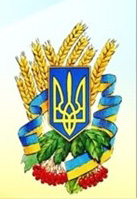 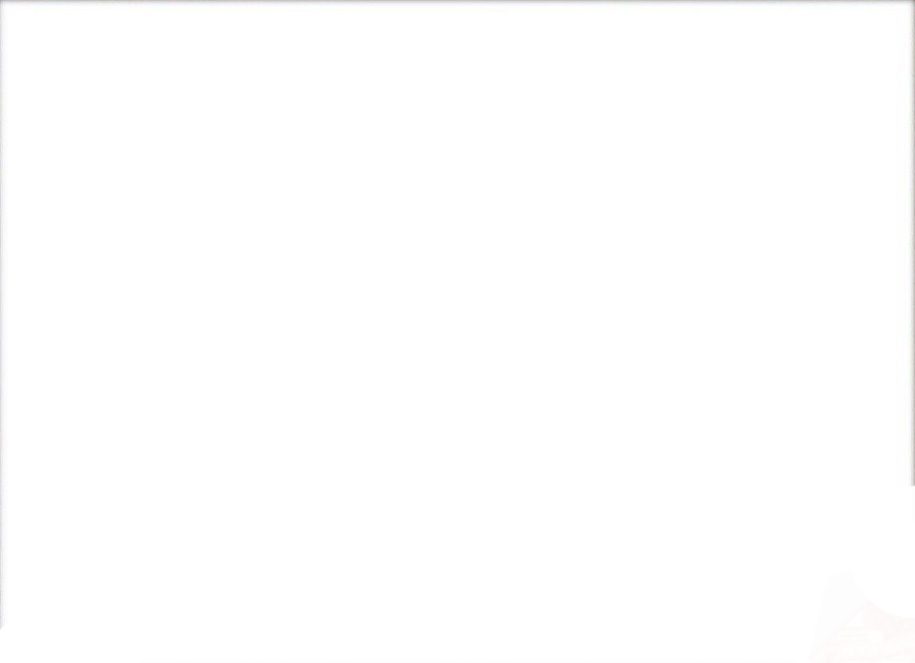 Синергетика – це міждисциплінарна (інтегративна) галузь наукового пізнання, що вивчає явища самоорганізації як спонтанне виникнення просторових, тимчасових та просторово-часових структур різної природи.

Синергетика (від др.-грец. συν - приставка зі значенням спільності і ἔργον «діяльність») - міждисциплінарний напрямок науки, що пояснює освіту і самоорганізацію моделей і структур у відкритих системах, далеких від термодинамічної рівноваги.
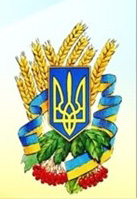 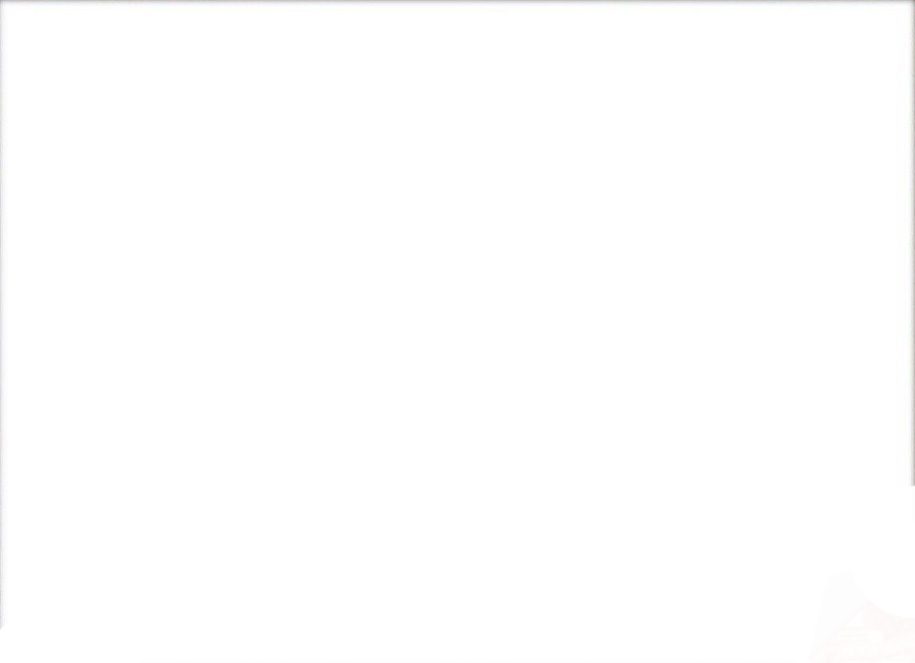 Актуальність дисципліни:
На теоретичному рівні можна виокремити такі чинники: 
1) відсутність цілісної системи знань, у межах якої б знайшов повний опис феномен національної безпеки; 
2) відсутність підходів до формування механізмів узгодження проблемоутворюючих та проблемовирішуючих систем у сфері національної безпеки; 
3) нерозробленість питань управління знаннями у сфері національної безпеки; 
4) відсутність програм підготовки фахівців у галузі національної безпеки.
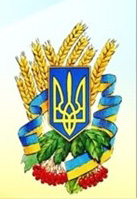 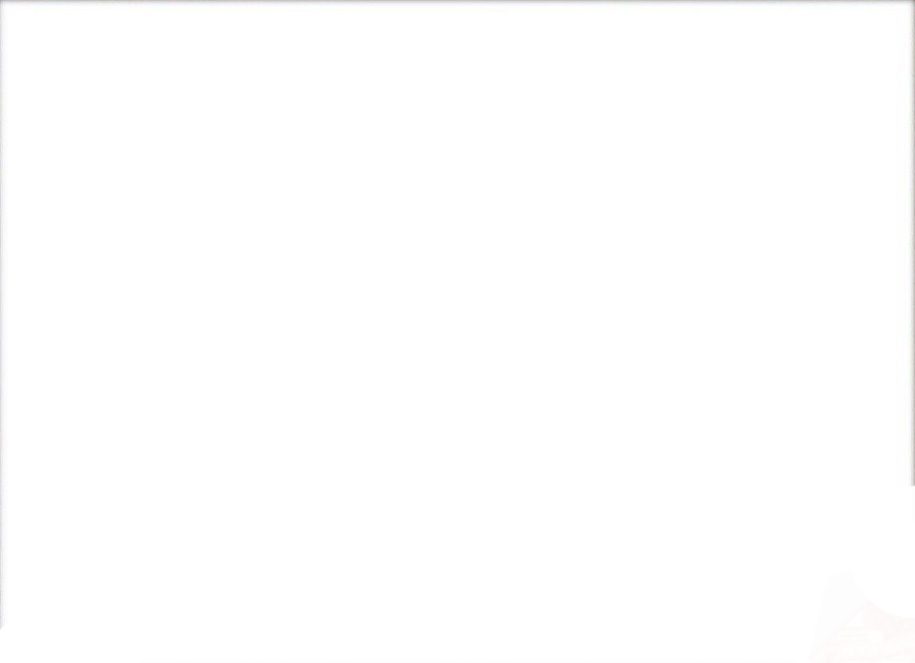 На практичному рівні це такі чинники: 
1) ескалація загроз і небезпек, які набувають глобального характеру і є атрибутами цивілізації в період глобалізації; 
2) зміна підходів до забезпечення безпеки в епоху глобалізації; 
3) збільшення кількості й масштабності реалізованих небезпек та загроз; 
4) наявність реальних загроз національній безпеці, зокрема її конституційному ладу, територіальній цілісності та державному суверенітету; 
5) низька безпекова культура; 
6) брак відповідних науково-дослідних центрів, довгострокових прогнозів, служб попередження і механізмів швидкого реагування на активізацію алгоритмів дестабілізації (ескалацію загроз та небезпек, помилки в механізмі управління ними); 
7) дефіцит, а іноді й недостатня відповідність наукової та довідкової літератури; 
8) Потреба реформувати РНБОУ.
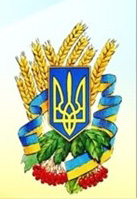 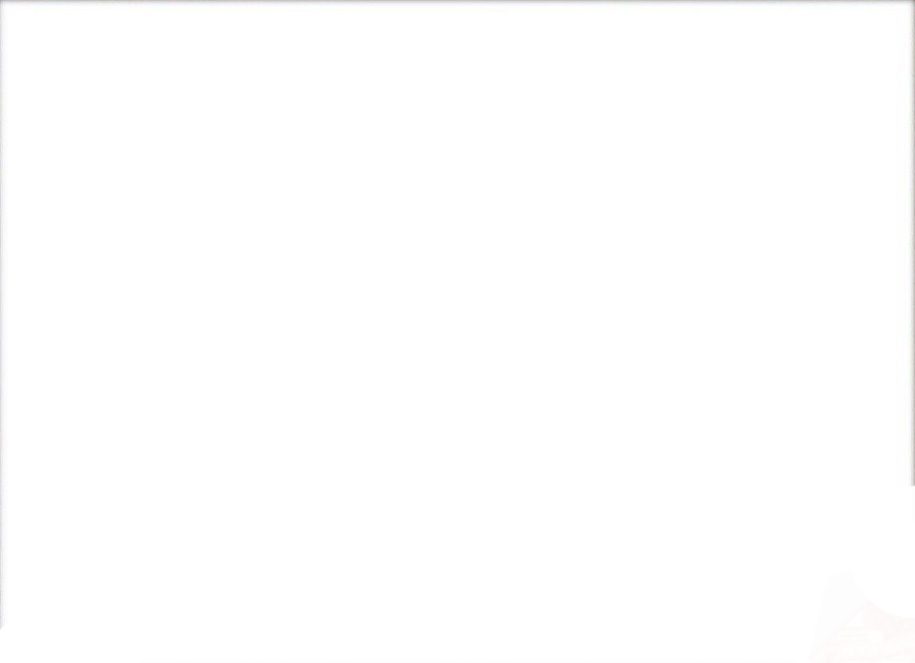 2. Міждисциплінарні зв’язки
Міждисциплінарні зв'язки з такими сферами як:
• управління та інформатика (кібернетика, теорія соціального управління, теорія інтегральних систем, теорія автоматичних систем і роботів, теорія прийняття рішень, теорія катастроф, теорія криз, теорія систем, теорія ефективності, теорія мотивації тощо);
• фізики (теорія теорія лазерів, теорія оптимальності, ядерна фізика і ядерна енергетика, загальна і прикладна фізика елементарних часток і твердого тіла, радіоелектроніка, спектроскопія, фізика атмосфери, фізика землі, статистична фізика, квантова механіка);
• біологи і фізіології (генетика, теорія еволюції, екологія, нейрофізіологія, теорія еволюційної епістемології, теорія коеволюції, еволюційна морфологія);
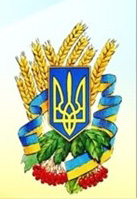 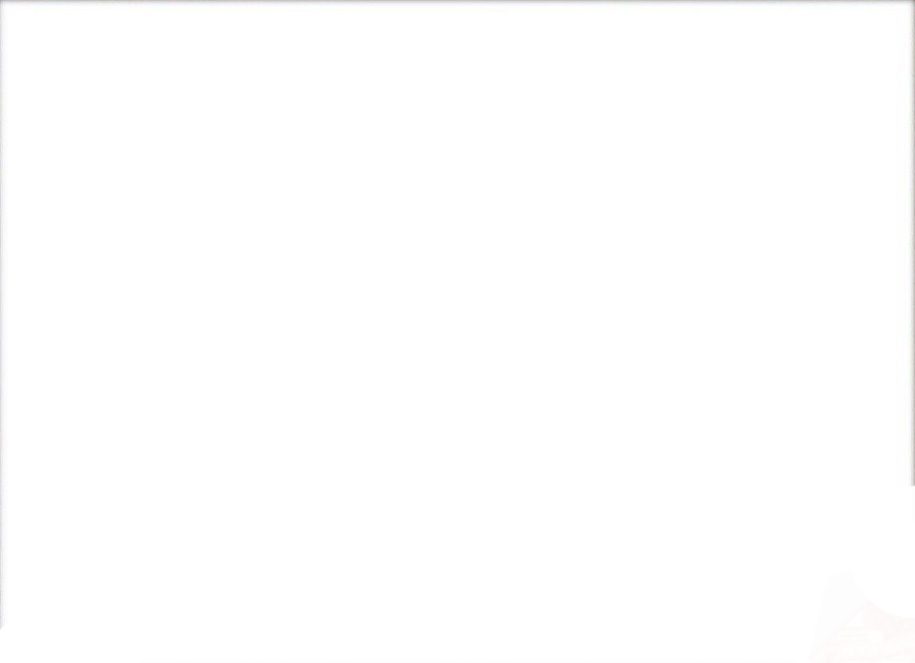 • математики (методи математичного системного аналізу, математична статистика і теорія ймовірностей, математичне моделювання, теорія ризику);
• хімії (теорія хімічних і фізико-хімічних реакцій, хімія процесів і матеріалів, органічна та неорганічна хімія, біохімія);
• машиноведення (аналіз і синтез складних систем, теорія надійності, кінематика і динаміка машин і механізмів);
- механіки (механіка рідин і газів, механіка твердого деформованого тіла);
• геології (комплексні методи геології, геофізики і геохімії, океанології);
• суспільствознавства (основи держави та права, філософії, соціології, геополітики, геоекономіки, геостратегії, теорія етногенезу).
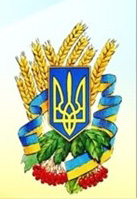 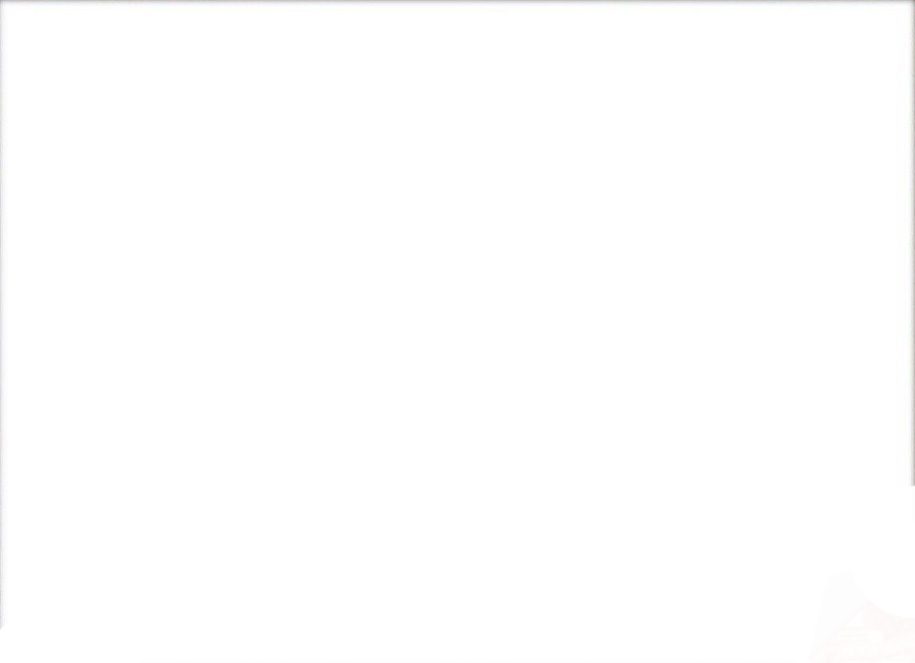 3. Основні категорії націобезпекознавства
Термінологія курсу 
Центральним поняттям націобезпекознавства є «національна безпека». 
Базовими поняттями націобезпекознавства є поняття «безпека», «загроза» і «небезпека», «система національної безпеки», «система забезпечення національної безпеки», «моніторинг національної безпеки», «управління системою національної безпеки», «національні інтереси», «національна мета».

Спорідненими поняттями із синергетикою є поняття: «ентропія», «точка біфуркації», «флуктуація», «атрактивна система», «самоорганізація», «порядок», «хаос», «системна криза».
Даними поняттями позначаються процеси функціонування системи національної безпеки під час впливу на неї чинників різного рівня інтенсивності та характеру.
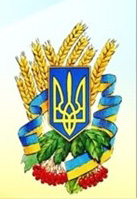 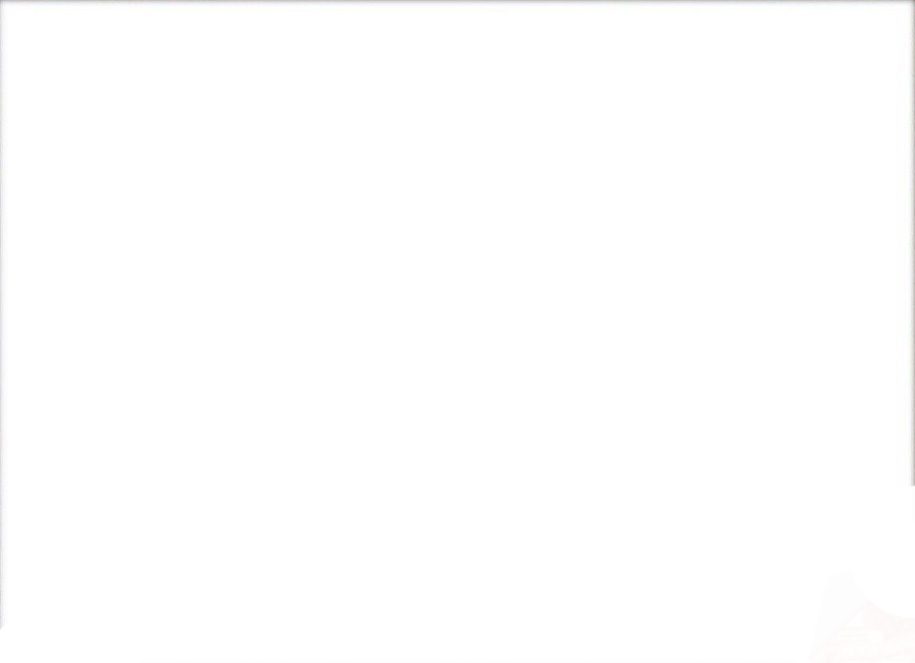 Спільні поняття і категорії з управлінням та націобезпекознавством. 
Це поняття «управління системою», «стратегічне управління», «тактичне управління», «оперативне управління», «управлінська еліта», «управлінське рішення», «суб'єкт управління системою національної безпеки» тощо.
Спільними для кібернетики і націобезпекознавства є поняття «алгоритм управління», «позитивний та негативний зворотний зв'язок», «середовище функціонування» тощо.
З теорією держави та права націобезпекознавство поєднуються такі поняття, як «концепція національної безпеки», «доктрина безпеки», «нормативно-правове забезпечення безпеки», «компаративне націобезпекознавство».
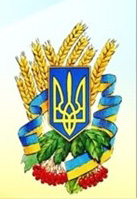 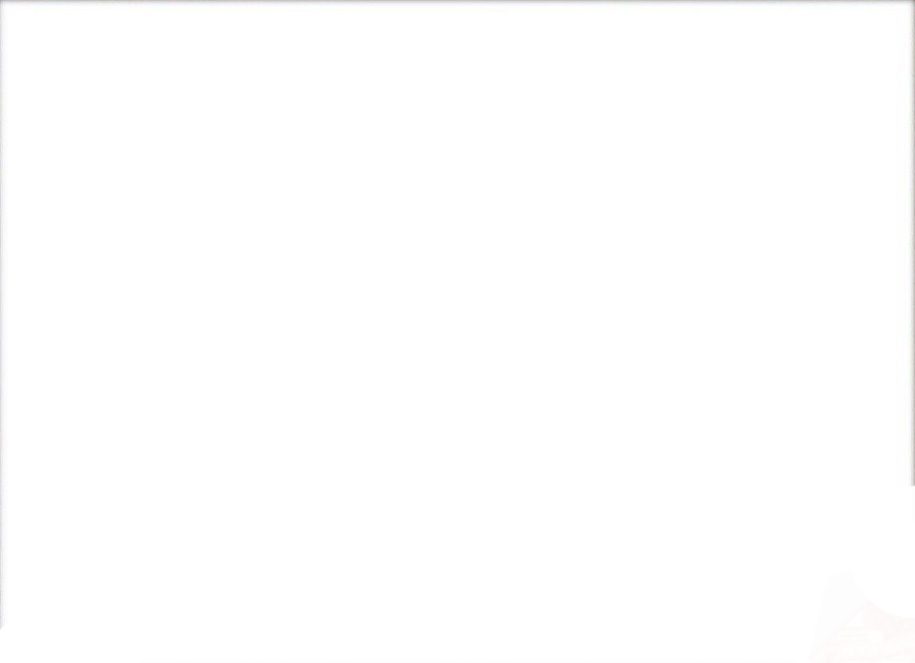 Завдання:
Націобезпекознавство це практична чи теоретична
дисципліна?

2. На вашу думку, національна безпека є сталою чи змінною 
величиною?

3. Чому оцінка людиною безпеки об’єкта завжди є 
суб’єктивною?
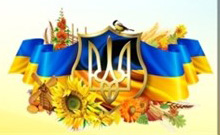